2018 
Classification 
of 
Periodontal & 
Peri-implant Diseases
& Conditions
NAVIGATING THE
Pamela Ready, MSDH, RDH
Northwest Portland Area Indian Health Board 
Dental Health Aide Manager
INTRODUCTION
Pamela Ready, MSDH, RDH
Northwest Portland Area Indian Health Board
Tribal Community Health Provider Program  
Dental Health Aide Manager
Acknowledgements
Thank you
The  People of the Clear Salt Water
The Suquamish Tribe
Northwest Tribal 
Dental Support Center
[Speaker Notes: Thank you to

The people of the clear salt water, the Suquamish Tribe, for inviting me to your land 

To the Northwest Tribal Dental Support Center for inviting me into this space]
DISCLAIMER: I have no financial disclosures or conflicts of interest with the information in this presentation
[Speaker Notes: Thank you to

The people of the clear salt water, the Suquamish Tribe, for inviting me to your land 

To the Northwest Tribal Dental Support Center for inviting me into this space]
REAPPRAISE THE SCIENCE
2017
2018
World Workshop on the Classification of Periodontal and Peri-implant Diseases and Conditions
Co-sponsored by the American Academy of Periodontology (AAP) and the European Federation of Periodontology (EFP)
Proceedings published by the AAP
2 American Academy of Periodontology.2019
[Speaker Notes: In 2017 the world workshop on the classification of periodontal and peri implant diseases was held. 

Sponsored by 

The new classification groups include case definitions and diagnostic criteria to assist clinicians]
OBJECTIVES
EXPLAIN TWO REASONS A NEW PERIODONTAL CLASSIFICATION SYSTEM WAS INTRODUCED IN 2018
01
IDENTIFY THE FOUR LEVELS OF PERIODONTAL AND PERI-IMPLANT DISEASES AND CONDITIONS
02
DETERMINE THE INITIAL SCREENING TESTS NEEDED TO DIAGNOSE CORRECT AAP CLASSIFICATION
03
04
ASSESS THE INTERDENTAL CLINICAL ATTACHMENT LOSS (CAL)
DETERMINE THE EVIDENCE OF BONE LOSS AS BEING INDIRECT OR DIRECT
05
DESCRIBE RECOMMENDATIONS FOR TREATING EACH STAGE AND GRADE OF PERIODONTAL DISEASE
06
COLLABORATE AND DISCUSS AS A GROUP TO DETERMINE THE CLASSIFICATION OF A CASE STUDY
07
[Speaker Notes: As you can see in the objectives, this presentation will only cover the first two workgroups of the classification system Periodontal health, gingival diseases and conditions and periodontitis, focusing on the second workgroup.]
01
WHY A NEW PERIODONTAL CLASSIFICATION SYSTEM?
[Speaker Notes: (objective 1) Explain two reasons a new periodontal classification system was introduced in 2018]
1999 AAP Classification
Many unresolved issues in previous system addressed
New research findings dictated revisions
Improved diagnostics and treatment
Brown, A. 2021.
Caton, Jack G et al. 2018
American Academy of Periodontology, 2019
[Speaker Notes: Why was a new system needed? The last published AAP Classification system was in 1999 

 Evidence suggests that the previous periodontal classification system did not provide enough information for accurate diagnosis and treatment of patients with periodontal diseases

The system needed to be updated and adjusted to focus on each patient’s specific condition and overall risk.
The new system is based on  the most current
literature available. In particular, the creation
of the new system was driven by a focus on new discoveries on Inflammation
and the concept of Precision/Personalized
Medicine.

The intent of the new periodontal classification guidelines is to provide a more comprehensive approach to diagnosing and managing periodontal status]
KEY REVISIONS
Addition of Periodontal Health, Gingival Diseases and Conditions
Recategorization of various forms of periodontitis
The development of a novel staging and grading system for periodontitis
The inaugural classification for peri-implant diseases and conditions.
Brown, A. 2021
American Academy of Periodontology.2019
02
FOUR LEVELS OF PERIODONTAL AND PERI-IMPLANT DISEASES AND CONDITIONS
Other conditions 
affecting the Periodontium
Periodontal Health, Gingival Diseases & Conditions
Periodontitis
Systemic Diseases or Conditions Affecting Periodontal Supporting Tissues
Necrotizing Periodontal Diseases
Periodontal Health & Gingival Health
Periodontic Abscesses & Endodontic Perio Lesions
Gingivitis 
Dental Biofilm induced
Periodontitis
Mucogingival
Deformities & Conditions
Periodontitis as a 
manifestation of systemic
disease
Gingival Diseases 
Non-dental biofilm induced
Traumatic Occlusal Forces
Peri-Implant Diseases and Conditions
Tooth and Prosthesis 
Related Factors
Peri-Implant
 Health
Perio-Implant Mucositis
Peri-
Implantitis
Peri-Implant Soft & 
Hard Tissue Deficiencies
American Academy of Periodontology.2019
[Speaker Notes: The four categories of the new system include: 
Periodontal Health, gingival diseases and conditions - which has three subcategories

Periodontitis

Which has three subcategories

Other conditions affecting the periodontium 

Five subcategories 

and Peri- Implant Diseases and Conditions 
4 subcategories 

The Periodontitis subcategory has and additional  two-factor approach in diagnosing extent of periodontitis. The first factor is  staging which evaluates severity, complexity, and extent/distribution of disease  and the 2nd is grading which indicates the rate of disease progression, responsiveness to to therapy 

For this hour, we will concentrate on category one and two]
PERIODONTAL HEALTH, GINGIVAL DISEASES AND CONDITIONS
[Speaker Notes: Subcategories: 
Clinical gingival health on an intact periodontium 

Clinical gingival health on a reduced periodontium
a. stable periodontitis patient
b.Non - periodontitis patient]
PERIODONTAL HEALTH, GINGIVAL DISEASES AND CONDITIONS
Three subcategories
Periodontal Health & Gingival Health 
Gingivitis - Dental Biofilm Induced
Gingivitis - Non-Dental Biofilm Induced
American Academy of Periodontology.2019
[Speaker Notes: Subcategories: 
Clinical gingival health on an intact periodontium 

Clinical gingival health on a reduced periodontium
a. stable periodontitis patient
b.Non - periodontitis patient]
Periodontal Health & Gingival Health
Clinical gingival health on an intact periodontium 
Clinical gingival health on a reduced periodontium
Stable periodontitis patient
Non-periodontitis patient
American Academy of Periodontology.2019
[Speaker Notes: Subcategories: 
Clinical gingival health on an intact periodontium 

Clinical gingival health on a reduced periodontium
a. stable periodontitis patient
b.Non - periodontitis patient]
Periodontal Health
Lang, NP, Bartold, PM. Periodontal health. J Periodontol. 2018
[Speaker Notes: 4 levels of periodontal health
1) pristine periodontal health: total absence of clinical inflammation , no bleeding on probing and no anatomical loss of periodontal structures. Pristine periodontal health is not likely to be observed clinically
 2) clinical periodontal health, characterized by an absence or minimal levels of clinical inflammation in a periodontium with normal support
3) periodontal disease stability in a reduced periodontium: periodontitis has been successfully treated and clinical signs of the disease do not appear to worsen in extent or severity despite the presence of a reduced periodontium
 4) periodontal disease remission/control in a reduced periodontium: a period in the course of disease when symptoms become less severe but may not be fully resolved. 

"A period during the course of the disease" the categories on a reduced periodontium can fluctuate.]
Periodontal Health
Chapple, ILC, Mealey, BL, et al.2018
[Speaker Notes: The transition from periodontal health to gingivitis is reversible following treatment that resolves gingival inflammation. The transition to periodontitis results in attachment loss which, at the present time is irreversible. More importantly, it signposts patients who are at lifelong high risk of recurrent periodontitis. Optimal periodontal therapy can restore gingival health on a reduced periodontium, or may result in mild marginal gingival inflammation at shallow probing pocket depths (≤ 3 mm). However, a history of periodontitis places patients at high risk of recurrent periodontitis and such patients require careful site-specific monitoring during periodontal maintenance programs]
Gingival Disease
There are two categories of gingival disease:
Dental plaque biofilm-induced gingivitis
Non–dental plaque-induced gingival diseases
Chapple, ILC, Mealey, BL, et al.2018
Gingivitis - Biofilm Induced
Gingivitis on an intact periodontium
Gingivitis on a reduced periodontium in a non-periodontitis patient (e.g., recession, crown lengthening)
Gingival inflammation on a reduced periodontium in a successfully treated periodontitis patient
Occurs on an:
 Intact periodontium
Reduced periodontium
Periodontitis 
Is classified as
Chapple, ILC, Mealey, BL, et al.2018
[Speaker Notes: Depending on whether dental plaque biofilm-induced gingival inflammation occurs on an intact or reduced periodontium, or in a patient diagnosed with periodontitis, gingivitis can be further classified as:
Gingivitis on an intact periodontium
Gingivitis on a reduced periodontium in a non-periodontitis patient (e.g., recession, crown lengthening)
Gingival inflammation on a reduced periodontium in a successfully treated periodontitis patient (Note that recurrent periodontitis cannot be ruled out in this case)]
Gingival Diseases - Non-Biofilm Induced
Do not resolve following plaque removal 
May be manifestations of a systemic condition or localized to the oral cavity
Genetic/developmental disorders 
Specific infections
Reactive process
Neoplasms
Endocrine, nutritional & metabolic diseases
Traumatic lesions
Gingival pigmentation
Chapple, ILC, Mealey, BL, et al.2018
[Speaker Notes: Non-dental plaque biofilm-induced gingival diseases include a variety of conditions that are not caused by plaque and usually do not resolve following plaque removal. Such lesions may be manifestations of a systemic condition or may be localized to the oral cavity. 
Although these lesions are not caused by the dental plaque biofilm, the severity of the clinical manifestations often depends on plaque accumulation and subsequent gingival inflammation]
Transition from health, to gingivitis and ultimately periodontitis
Chapple, ILC, Mealey, BL, et al.2018
[Speaker Notes: The transition from periodontal health to gingivitis is reversible following treatment that resolves gingival inflammation. The transition to periodontitis results in attachment loss which, at the present time is irreversible. More importantly, it signposts patients who are at lifelong high risk of recurrent periodontitis. Optimal periodontal therapy can restore gingival health on a reduced periodontium, or may result in mild marginal gingival inflammation at shallow probing pocket depths (≤ 3 mm). However, a history of periodontitis places patients at high risk of recurrent periodontitis and such patients require careful site-specific monitoring during periodontal maintenance programs]
Biofilm-Induced Gingivitis
Chapple, ILC, Mealey, BL, et al.2018
[Speaker Notes: The transition from periodontal health to gingivitis is reversible following treatment that resolves gingival inflammation. The transition to periodontitis results in attachment loss which, at the present time is irreversible. More importantly, it signposts patients who are at lifelong high risk of recurrent periodontitis. Optimal periodontal therapy can restore gingival health on a reduced periodontium, or may result in mild marginal gingival inflammation at shallow probing pocket depths (≤ 3 mm). However, a history of periodontitis places patients at high risk of recurrent periodontitis and such patients require careful site-specific monitoring during periodontal maintenance programs]
PERIODONTITIS
PERIODONTITIS
Three Subcategories
Periodontitis
Periodontitis as a Manifestation of systemic disease
Necrotizing Periodontal Diseases
Tonetti, MS, Greenwell, H, Kornman, KS. 2018.
[Speaker Notes: At Workshop, oral health professionals concluded that three forms of periodontitis exist: periodontitis, , periodontitis as a manifestation of systemic disease, and necrotizing periodontitis. In 1999  chronic and aggressive periodontitis were considered to represent different disease entities. While “chronic” and “aggressive” forms of periodontitis are characterized by different presentations of disease, limited clinical evidence demonstrates a practical distinction between them,
 in the new system, they have been regrouped under the single term “periodontitis.]
PERIODONTITIS
A patient is a periodontitis case in the context of clinical care if:
Interdental CAL is detectable at ≥2 non-adjacent teeth or
Buccal CAL ≥3 mm with pocketing >3 mm is detectable at ≥2 teeth
Tonetti, MS, Greenwell, H, Kornman, KS. 2018.
[Speaker Notes: The 2017 World Workshop suggested that a single definition of periodontitis be adopted: 

Interdental CAL detectable at two or more non adjacent teeth or buccal recessions with probing depths greater than 3mm]
Periodontitis Case Definition System
Includes three components:
Identification of a patient as a periodontitis case
Identification of the specific form of periodontitis 
Description of the clinical presentation and other elements that affect clinical management, prognosis, and potentially broader influences on both oral and systemic health
Tonetti, MS, Greenwell, H, Kornman, KS. 2018.
[Speaker Notes: The objectives of a case definition system is to individualize the treatment and prevention of the disease.]
Periodontitis as a Direct Manifestation of Systemic Diseases
Systemic disorders that have a major impact on the loss of periodontal tissue by influencing periodontal inflammation
Diseases associated with immunologic disorders, metabolic and endocrine disorders, acquired immunodeficiency diseases, inflammatory diseases, other disorders that may affect periodontal tissue
Albandar, JM, Susin, C, Hughes, FJ. 2018
[Speaker Notes: Systemic disorders that have a major impact on the loss of periodontal tissue by influencing periodontal inflammation
The primary diagnosis for these periodontal conditions should be classified under the systemic disease, based on the world Health Organization’s International Classification of Disease (ICD)]
Necrotizing periodontitis
History of pain 
Presence of ulceration of the gingival margin  
Decapitated gingival papillae 
Exposure of the marginal alveolar bone
Lavigne, S.2020.
Tonetti, MS, Greenwell, H, Kornman, KS. 2018.
[Speaker Notes: Necrotizing periodontitis is characterized by]
Periodontitis
Multidimensional Framework
Severity
Rate of disease progression
Treatment Complexity
Risk Factors
Extent
2019 American Academy of Periodontology
[Speaker Notes: The new classification system of periodontitis has a multidimensional framework with added  key elements necessary for classification including: 

Severity: Degree of periodontal breakdown Treatment Complexity: Type of bone loss (horizontal/vertical), probing depths, presence of furcations, tooth mobility, number of missing teeth, occlusal/functional aspects. 
Extent: Number and distribution of teeth with detectable breakdown. 
Rate of Progression: Rapidity of breakdown (direct or indirect observation) 
Risk Factors: Smoking, Diabetes, overall compliance, general health]
Periodontitis
Grading
Staging
Allows for rate of progression to be considered based on availability of direct or indirect evidence of periodontal disease progression and then modified by the presence of risk factors
Relies on the standard dimensions of severity and extent of periodontitis at presentation but introduces the dimension of complexity of managing the individual patient
Tonetti, MS, Greenwell, H, Kornman, KS. 2018
American Academy of Periodontology. 2018
[Speaker Notes: Relies on the standard dimensions of severity and extent of periodontitis at presentation but introduces the dimension of complexity of managing the individual patient

Staging is the whole mouth, not split up into quads or sextants and the area with the most severe destruction determines the stage 
The stage does not  typically move to a lower stage but can change to a higher level due to increased periodontal tissue destruction. 

** Add notes on Grading 
Only one grade is assigned to the patient. It is based on either direct or indirect evidence of the rate of disease progression and risk for future progression. Other risk factors or grade modifiers such as smoking and diabetes mellitus may also be considered for their contribution to the rate of disease progression in the present or the future.    For example, a patient with a Grade B rate of progression does not have to automatically become a C if his/her HbA1c is 7.2%, if in the judgment of the clinician the progression of the disease is not significantly impacted by this level of diabetes control. However, if the HbA1c is 9%, the impact on future attachment loss and response to therapy may be greater, which would prompt the clinician to assign a grade of C.  The same reasoning may be applied to a patient who smokes more than 10 cigarettes per day. The question to be asked is, “What impact has the patient’s smoking habit had on the current amount of attachment loss and on future loss of attachment or response to therapy?”]
INITIAL 
CASE OVERVIEW TO ASSESS DISEASE
03
[Speaker Notes: needed to diagnose correct AAP Classification]
Three Steps to Staging and Grading a Patient
[Speaker Notes: Definition of a patient as a periodontitis case

In the context of the 2017 World Workshop, it is suggested that a single definition be adopted.

A patient is a periodontitis case in the context of clinical care if:
Interdental CAL is detectable at ≥2 non-adjacent teeth, or

Buccal or oral CAL ≥3 mm with pocketing >3 mm is detectable at ≥2 teeth]
Step One
Screen
Full mouth probing depths 
Full mouth radiographs 
Missing teeth (due to periodontitis)
Tonetti, MS, Greenwell, H, Kornman, KS. 2018
Step Two
Establish Stage
Stage I or II
Stage III or IV
Initial question?
Does the patient have...
or
Mild to 
moderate periodontitis
Severe to 
very severe periodontitis
American Academy of Periodontology. 2019
[Speaker Notes: Goals of assigning a stage are to classify Severity and Extent based on the current measurable extent of destroyed and damaged tissue attributed to periodontitis. 
Assess Complexity. Assess the  factors that  determine the complexity of controlling current level of disease and management of the patient's  disease]
Step Two
Establish Stage Cont.
For mild to moderate periodontitis: Stage I or Stage II
• Confirm clinical attachment loss (CAL)
 • Rule out non-periodontitis causes of CAL (e.g., cervical restorations or
   caries, root fractures, CAL due to traumatic causes)
 • Determine maximum CAL or radiographic bone loss (RBL)
 • Confirm RBL patterns
American Academy of Periodontology.2018
[Speaker Notes: For Stage I and Stage II probing depth and horizontal bone loss are the primary determinants]
Step Two
Establish Stage Cont.
For mild to moderate periodontitis: Stage I or Stage II
Stage I periodontitis (mild disease) patients:
Probing depths ≤4 mm, CAL ≤1-2 mm, horizontal bone loss
Non-surgical treatment
No post-treatment tooth loss is expected
Good prognosis going into maintenance

Stage II periodontitis (moderate disease) patients:
Probing depths ≤5 mm, CAL ≤3-4 mm, horizontal bone loss, 
Non-surgical and surgical treatment
No post-treatment tooth loss is expected
Good prognosis going into maintenance.
American Academy of Periodontology.2018
[Speaker Notes: For Stage I and Stage II probing depth and horizontal bone loss are the primary determinants]
Step Two
Establish Stage Cont.
For moderate to severe periodontitis Stage III or Stage IV
• Determine maximum CAL or RBL
 • Confirm RBL patterns
 • Assess tooth loss due to periodontitis
 • Evaluate case complexity factors (surgical challenges)
American Academy of Periodontology.2018
[Speaker Notes: The primary distinction between Stage III and Stage IV should be based on complexity of managing the case]
Step Two
Establish Stage Cont.
For moderate to severe periodontitis Stage III or Stage IV
Stage III periodontitis (severe disease) patients:
PD depths ≥6 mm, CAL ≥5 mm, and may have vertical bone loss and/or furcation involvement of Class II or III
Potential for tooth loss from 0 to 4 teeth. 
The complexity of implant and/or restorative treatment is increased & may require multi-specialty treatment
 Fair prognosis going into maintenance 

Stage IV periodontitis (very severe disease) patients: 
PD ≥6 mm, CAL ≥5 mm, and may have vertical bone loss and/or furcation involvement of Class II or III
Fewer than 20 teeth may be present and there is the potential for tooth loss of 5 or more teeth 
Advanced surgical treatment and/or regenerative therapy, complex implant and/or restorative treatment may be required
Patient will often require multi-specialty treatment 
Questionable prognosis going into maintenance
American Academy of Periodontology.2018
[Speaker Notes: The primary distinction between Stage III and Stage IV should be based on complexity of managing the case]
ASSESS THE INTERDENTAL CLINICAL ATTACHMENT LOSS (CAL)
04
Clinical Attachment Loss
CAL is measured from the CEJ to the attached gingiva (base of pocket). A Fixed Measurement. 
PD is measured from a the gingival margin to the attached gingiva. A changeable measurement.
Boyd, L. D., Mallonee, L. F. & Wyche, C. J. 2021.
[Speaker Notes: 2 is the gingival recession 
3 is the probing depth
1 is the CAL = 2+3= 5]
Clinical Attachment Loss
What if?
GM at the CEJ ?
PD = CAL
GM is 3 mm coronal to the CEJ?
Subtract 
3 mm from the PD = CAL
Boyd, L. D., Mallonee, L. F. & Wyche, C. J. 2021.
[Speaker Notes: What if? 

If the -
GM at the CEJ ?
PD = CAL

If the GM is 3 mm coronal to the CEJ - subtract 3 mm from the PD = CAL]
Calculating Percentage of RBL
Bone loss/root length x 100
7.45mm/12.75mmX100 = 58%
Begin the measurement 2 mm below the cementoenamel junction
[Speaker Notes: What if you do not have a digital radiograph tool to measure the root length and bone loss?]
Stage is assigned based on the most affected site.
A single stage assigned to a patient
American Academy of Periodontology.2018
[Speaker Notes: Once you have all the measurements to determine the severity - CAL, RBL, tooth loss, the complexity - PD, horizontal or vertical bone loss, furcation involvement, ridge defects - 
Add a descriptor to identify extent and distribution - localized (less than 30% of teeth) generalized, or molar/incisor pattern]
Step Three
Establish Grade
Calculate the Grade of RBL (% of root length x 100) divided by age
Assess risk factors (e.g., smoking, diabetes)
Measure response to scaling and root planing and plaque control
 Assess expected rate of bone loss
Conduct detailed risk assessment
Account for medical and systemic inflammatory considerations
American Academy of Periodontology.2018
[Speaker Notes: Irrespective of the stage at diagnosis, periodontitis may progress with different rates in individuals, may respond less predictably to treatment in some patients, and may or may not influence general health or systemic disease.

Goals
Estimate Future Risk of periodontitis progression and responsiveness to standard therapeutic principles, to guide intensity of therapy and monitoring
Estimate Potential Health Impact of Periodontitis on systemic disease and the reverse, to guide systemic monitoring and co-therapy with medical colleagues]
Direct or Indirect Evidence of Progression
American Academy of Periodontology. (2021)
Direct Evidence of Progression
Whenever available use direct evidence
Evidence of progression over five years 
May use CAL or RBL
American Academy of Periodontology. 2021
Indirect Evidence of Progression
If no previous radiographs are available calculate
% bone loss/patient's age 

65-year-old patient with 58% bone loss
58/65 = .89
American Academy of Periodontology. 2021
Step Three
Establish Grade Cont.
Add a modifier               risk factors = smoking/diabetes
GRADE A 
Direct: No bone loss over 5 years
Indirect: < .25
MODIFIERS
Heavy biofilm, low levels of destruction
Nonsmoker/no diabetes
GRADE B 
Direct: <2 mm
Indirect: .25-1.0
MODIFIERS
Destruction commensurate w/ biofilm
< 10 cigarettes/day
A1C < 7.0
GRADE C 
Direct: >2mm bone loss
Indirect: > 1.0
MODIFIERS
Destruction exceeds expectations given biofilm
>10 cigarettes/day
A1C >7.0
American Academy of Periodontology.2018
[Speaker Notes: Only one grade is assigned to the patient. It is based on either direct or indirect evidence of the rate of disease progression and risk for future progression. Other risk factors or grade modifiers such as smoking and diabetes mellitus may also be considered for their contribution to the rate of disease progression in the present or the future.    For example, a patient with a Grade B rate of progression does not have to automatically become a C if his/her HbA1c is 7.2%, if in the judgment of the clinician the progression of the disease is not significantly impacted by this level of diabetes control. However, if the HbA1c is 9%, the impact on future attachment loss and response to therapy may be greater, which would prompt the clinician to assign a grade of C.  The same reasoning may be applied to a patient who smokes more than 10 cigarettes per day. The question to be asked is, “What impact has the patient’s smoking habit had on the current amount of attachment loss and on future loss of attachment or response to therapy?”







Grade B generally indicates periodontal maintenance therapy every 3 months; with less frequency for Grade A patients and more for Grade C patients]
American Academy of Periodontology.2018
[Speaker Notes: Assume Grade B for patients and seek evidence to shift to Grade A or C. 

Grade A: Slow rate 
Grade B: Moderate rate 
Grade C: Rapid rate 


A patient’s grade can change in either way over time]
DETERMINE THE CLASSIFICATION 
OF A 
CASE STUDY
07
[Speaker Notes: For treating each stage and grade]
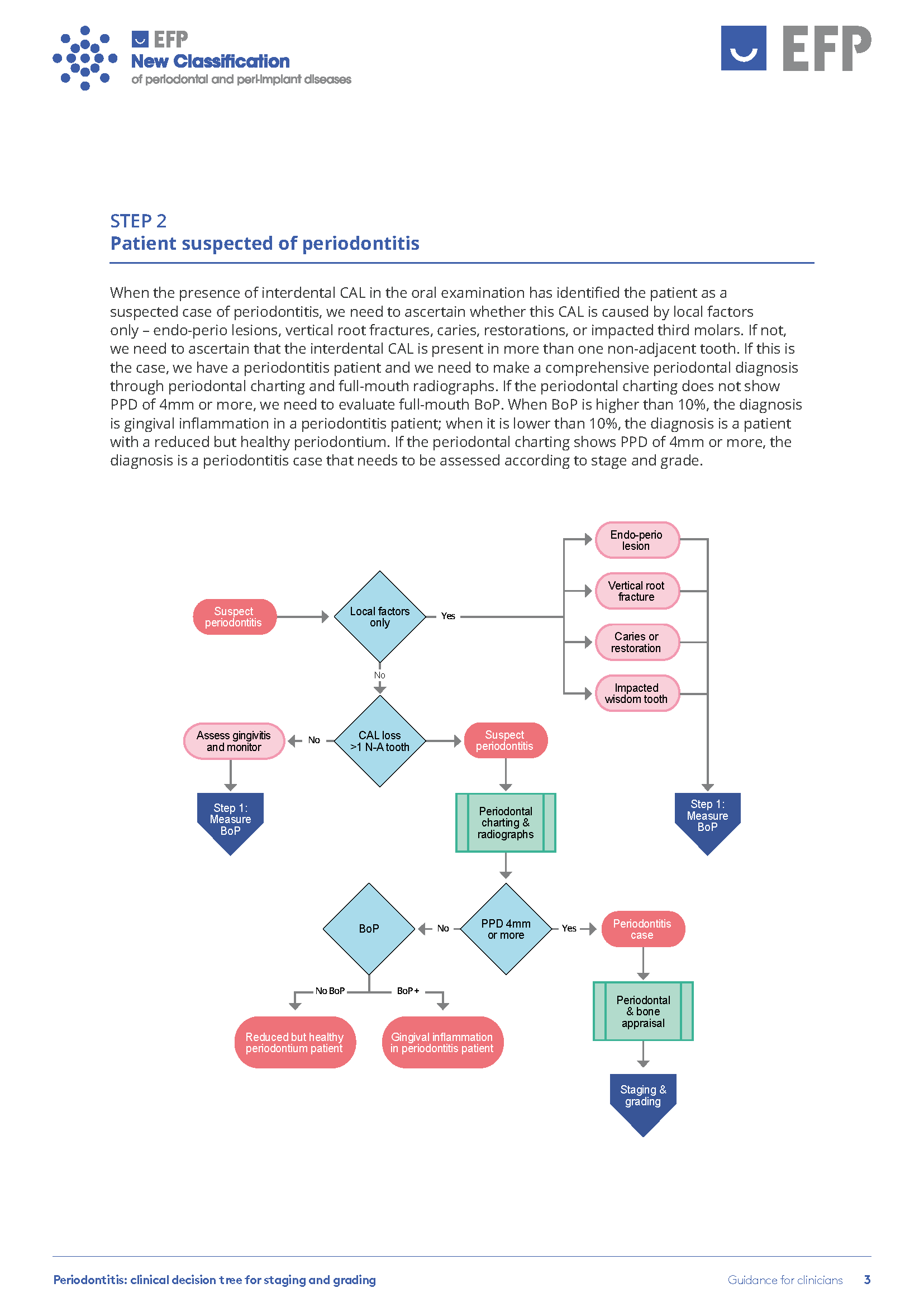 If CAL is detectable, the patient is a possible case of periodontitis.
If interdental CAL is not detected, we must evaluate the presence of buccal recessions with probing
pocket depths (PPD) greater than 3mm. If such recessions are present, the patient is a possible
periodontitis case. If there are no buccal PPD greater than 3mm, we must evaluate full-mouth bleeding
on probing (BOP). If this is present in more than 10% of the sites, the patient is diagnosed with gingivitis
and if present in less than 10% of sites, the patient is diagnosed with periodontal health.
European Federation of Periodontology. 2019.
[Speaker Notes: For treating each stage and grade]
CASE #1
20 year old female
Established patient
Overdue 1 year
Medical History
No chronic diseases illnesses checked
[Speaker Notes: For treating each stage and grade]
Incomplete Periodontal Chart
Recommended diagnosis and treatment plan?
[Speaker Notes: For treating each stage and grade]
6 Series
[Speaker Notes: For treating each stage and grade]
Case #2
22 year old male
Non smoker
Congenital Heart Disorder
[Speaker Notes: For treating each stage and grade]
Periodontal Chart
[Speaker Notes: For treating each stage and grade]
[Speaker Notes: For treating each stage and grade]
60 year old male
Periodontal Maintenance
No Health Issues Noted
[Speaker Notes: For treating each stage and grade]
Periodontal Chart
CAL =6
PD=6
[Speaker Notes: For treating each stage and grade]
[Speaker Notes: For treating each stage and grade]
[Speaker Notes: For treating each stage and grade]
References
American Academy of Periodontology. (2019) chrome-extension://efaidnbmnnnibpcajpcglclefindmkaj/https://www.perio.org/wp-content/uploads/2019/08/2017-World-Workshop-on-Disease-Classification-FAQs.pdf
American Academy of Periodontology. (2021). Proceedings from the 2017 world workshop on the classification of periodontal and peri-implant diseases and conditions. Perio.org. https://www.perio.org/2017wwdc
American Academy of Periodontology. (2021). Staging and grading periodontitis. https://www.perio.org/sites/default/files/files/Staging%20and%20Grading%20Periodontitis.pdf
Albandar, JM, Susin, C, Hughes, FJ. Manifestations of systemic diseases and conditions that affect the periodontal attachment apparatus: Case definitions and diagnostic considerations. J Periodontol. 2018; 89(Suppl 1): S183–S203. https://doi.org/10.1002/JPER.16-0480
Boyd, L. D., Mallonee, L. F. & Wyche, C. J. (2021). Wilkens' Clinical Practice of the Dental Hygienist 13th ed. Jones & Bartlett. 
Brown, A.R., Kabani, F. and Cotter, J.C. 2021.What Every Oral Health Professional Needs To Know About the AAP Classification System
 https://dimensionsofdentalhygiene.com/article/what-every-oral-health-professional-needs-to-know-about-the-aap-classification-system/
Caton, Jack G et al. 2918,“A new classification scheme for periodontal and peri-implant diseases and conditions - Introduction and key changes from the 1999 classification.” Journal of clinical periodontology vol. 45 Suppl 20 S1-S8. doi:10.1111/jcpe.12935
Chapple, ILC, Mealey, BL, et al. Periodontal health and gingival diseases and conditions on an intact and a reduced periodontium: Consensus report of workgroup 1 of the 2017 World Workshop on the Classification of Periodontal and Peri-Implant Diseases and Conditions. J Periodontol. 2018; 89(Suppl 1): S74–S84. https://doi.org/10.1002/JPER.17-0719
European Federation of Periodontology. 2019. Periodontitis: clinical decision tree for staging and grading: Guidance for clinicians. https://www.efp.org/fileadmin/uploads/efp/Documents/Campaigns/New_Classification/Guidance_Notes/report-02b.pdf
Lang, NP, Bartold, PM. Periodontal health. J Periodontol. 2018; 89(Suppl 1): S9–S16. https://doi.org/10.1002/JPER.16-0517
Lavigne, S.2020.The 2018 AAP/EFP Classification of Periodontal & Peri-implant Diseases. Dental Care. https://www.dentalcare.com/en-us/professional-education/ce-courses/ce610
Tonetti, MS, Greenwell, H, Kornman, KS. Staging and grading of periodontitis: Framework and proposal of a new classification and case definition. J Periodontol. 2018; 89(Suppl 1): S159–S172. https://doi.org/10.1002/JPER.18-0006